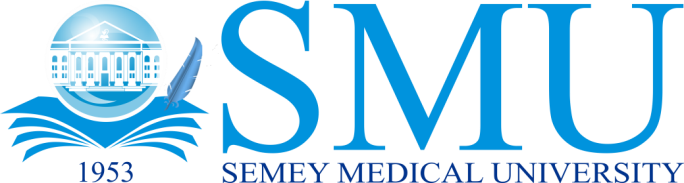 ПРЕДЛОЖЕНИЯ ГУП НА БАЗЕ НАО «МУС»  «НЕОТЛОЖНОЙ МЕДИЦИНЫ, ОНКОЛОГИИ И РАДИОЛОГИИ»к проектам ОРК, ПС и независимой оценке выпускников образовательных программ (согласование спецификаций) по направлению подготовки Здравоохранение
Докладчик- Председатель ГУП 
Жанаспаев Марат Амангазиевич - д.м.н.,  Заместитель Председателя-Правления по академической работе НАО «МУС»
19.03.2021г. 
г. Семей
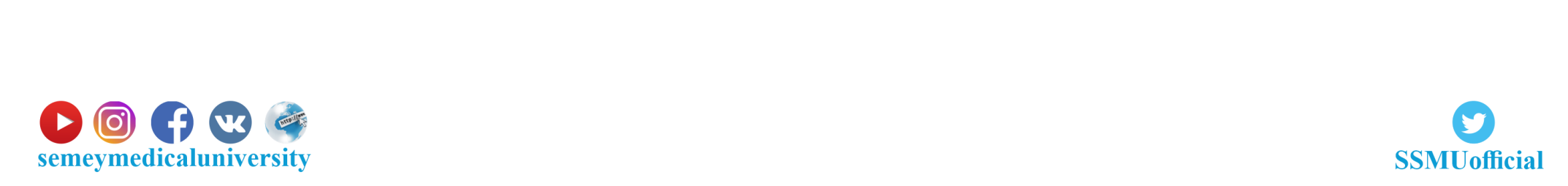 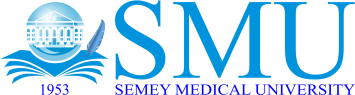 Предложения ГУП к проекту ОРК: отсутствуют.
Предложения ГУП к проекту ПС:
Комитет «Неотложная медицина»: ПС не обсужден.

Комитет «Радиология, в т.ч. ядерная медицина»:
ПС отсутствует на сайте РЦРЗ, находится в разработке   в        комитете. ПС «Ядерная медицина» в стадии обсуждения.

Комитет «Онкология, Онкология радиационная и химиотерапевтическая»:
     Нет ПС «Онкология химиотерапевтическая». 
     ПС «Онкология радиационная» на стадии обсуждения. 
ПС «Онкология и гематология детская» должен ли быть            обсужден в данном комитете или ГУП по педиатрическим специальностям?
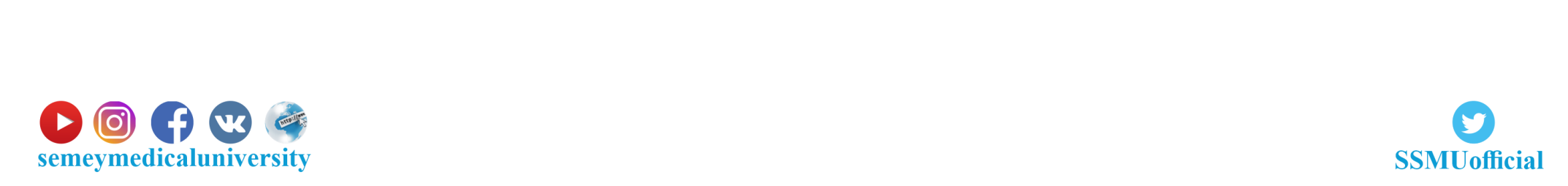 Предложения по спецификации тестовых заданий на ГАК:
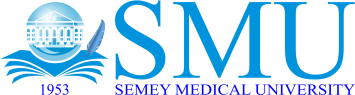 1. Спецификация сделана по старому варианту ГОСО (выпуск резидентур с 3-х летним периодом обучения идет по старому ГОСО, спецификация по специальностям резидентуры с 2-х летним обучением не соответствует ГОСО – в нем отсутствуют базовые дисциплины (дисциплины ОЗ, Доказательная медицина и т.д.).

2. Спецификация тестов должна быть составлена не на основании тематического плана, а на основании перечня компетенций, который входит в ТУП в новой редакции ГОСО.
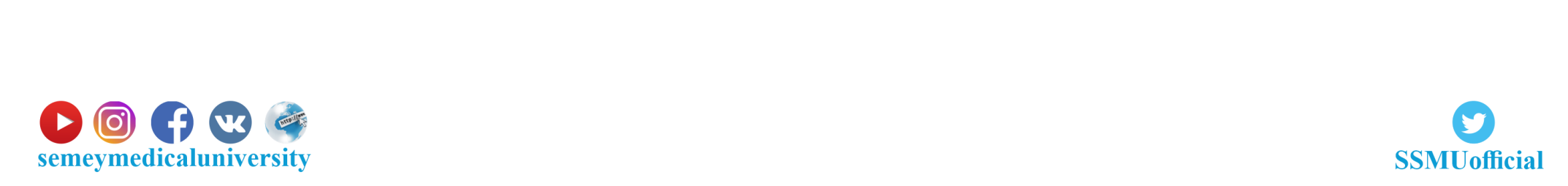 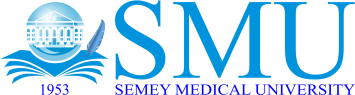 Введите текст
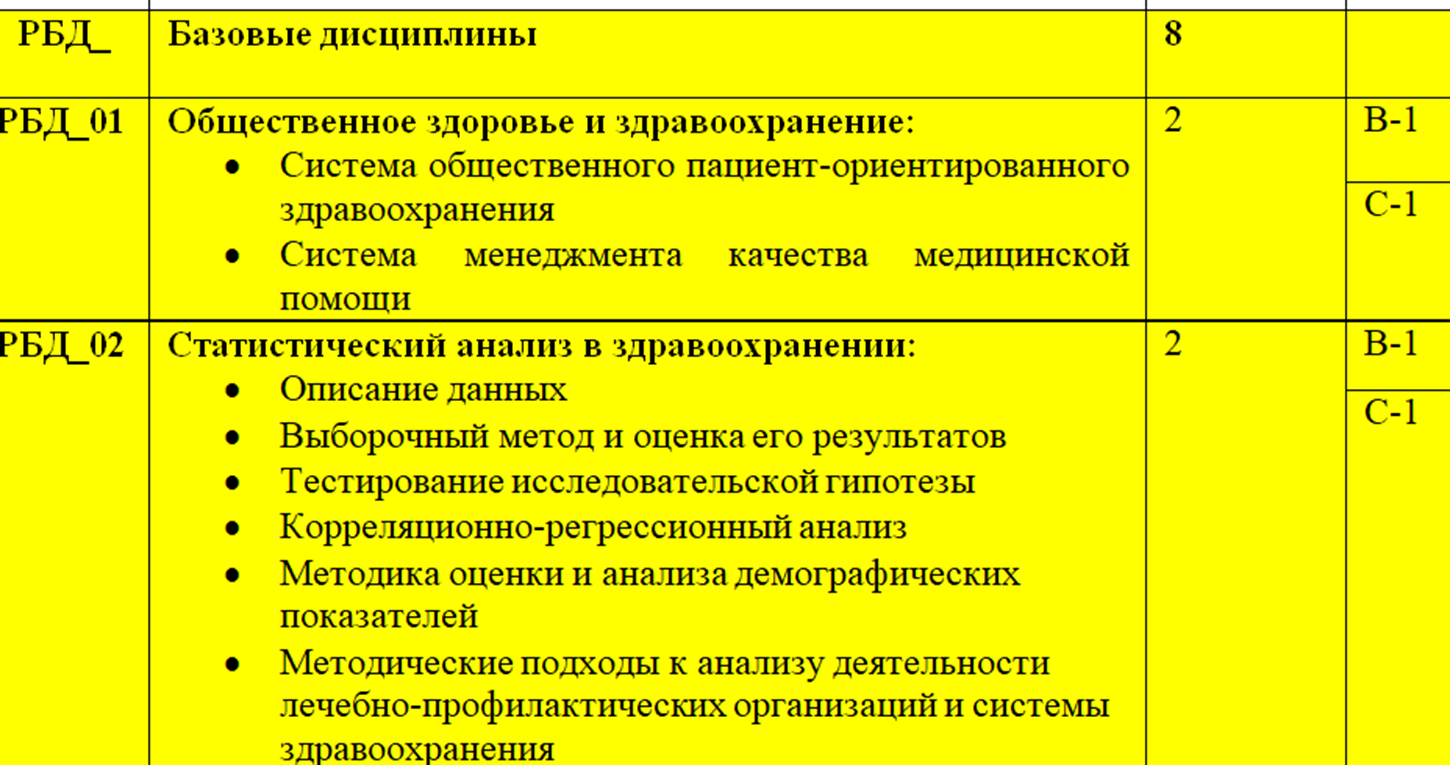 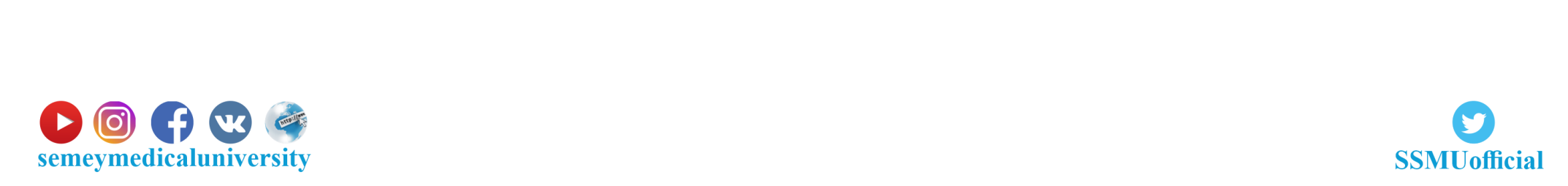 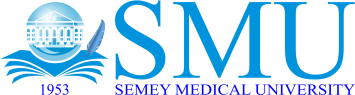 Введите текст
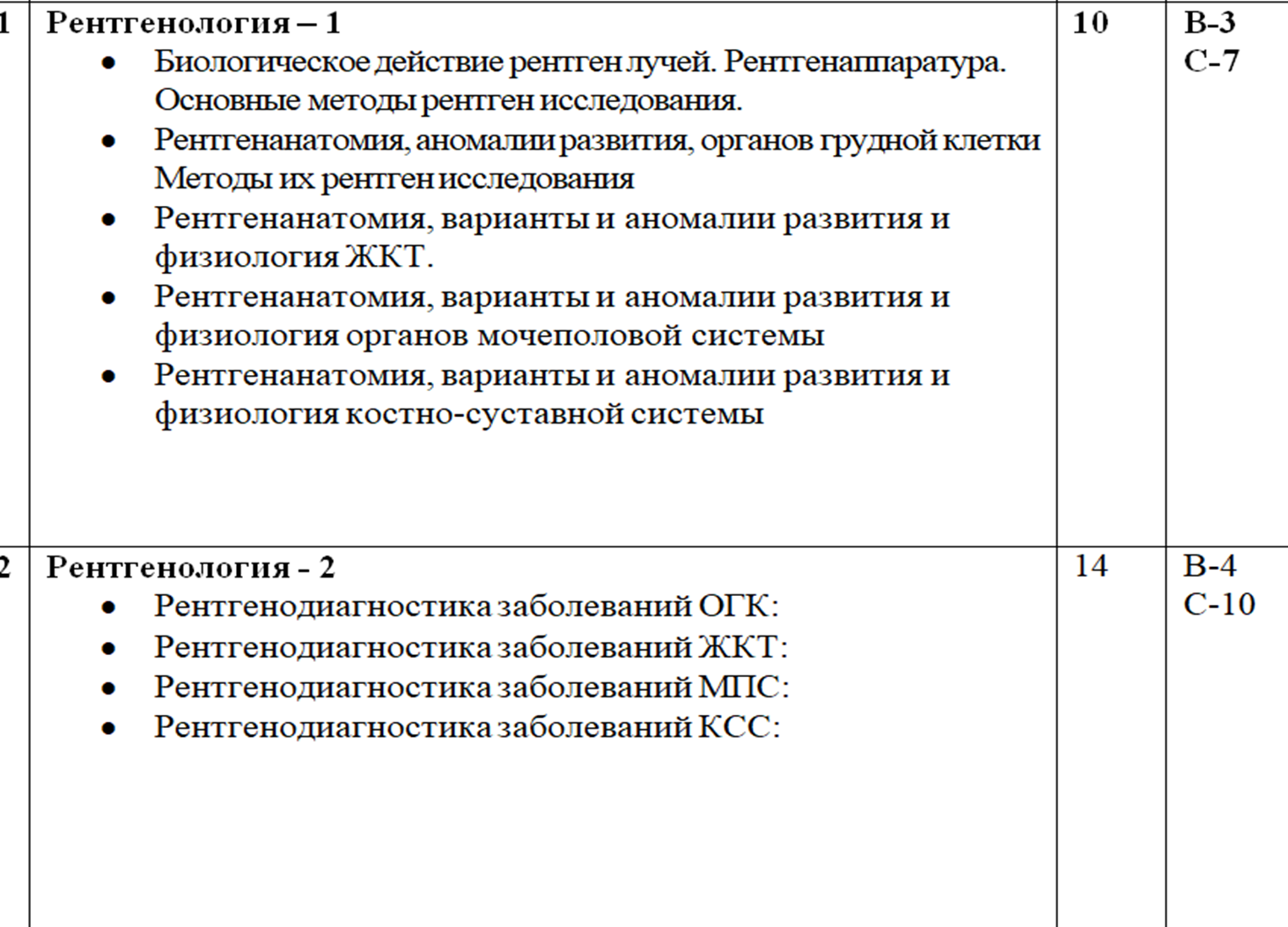 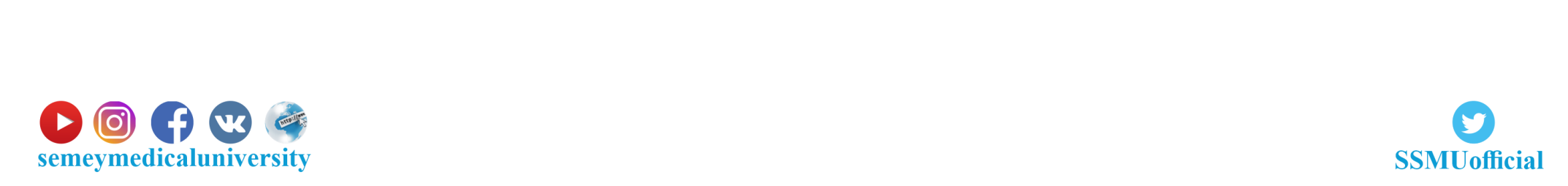 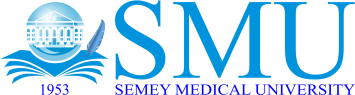 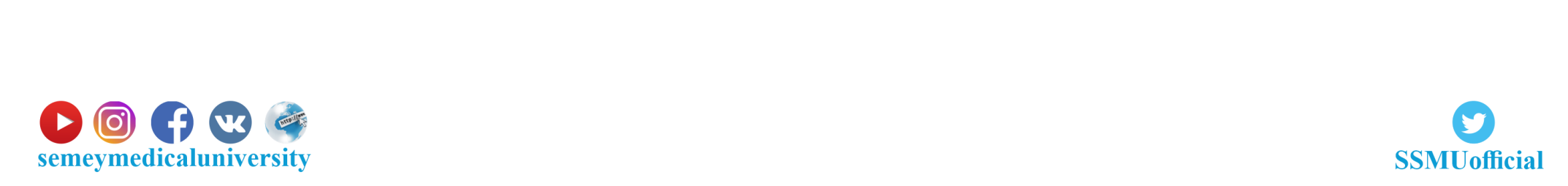 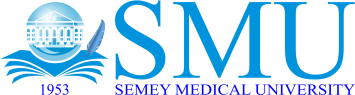 Спасибо за внимание!
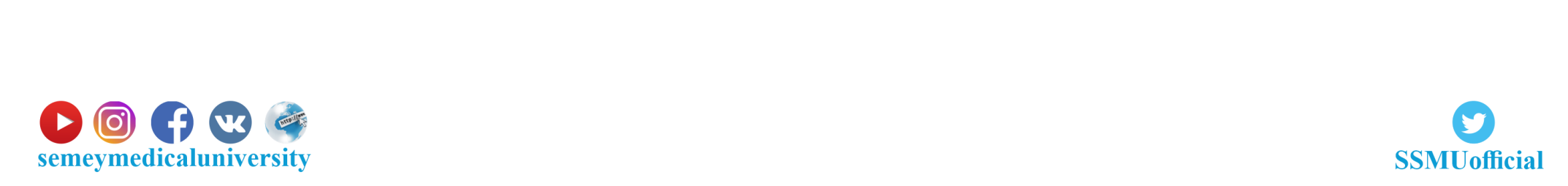